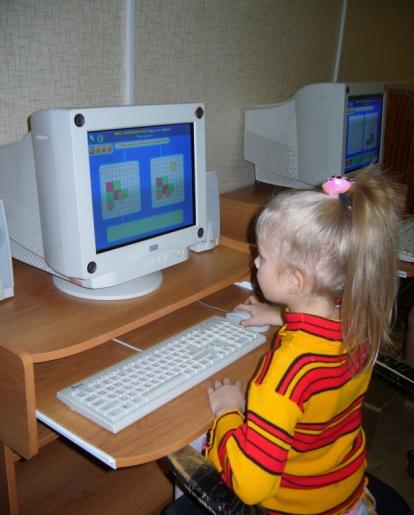 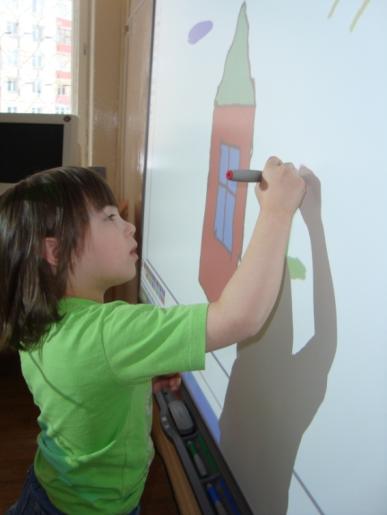 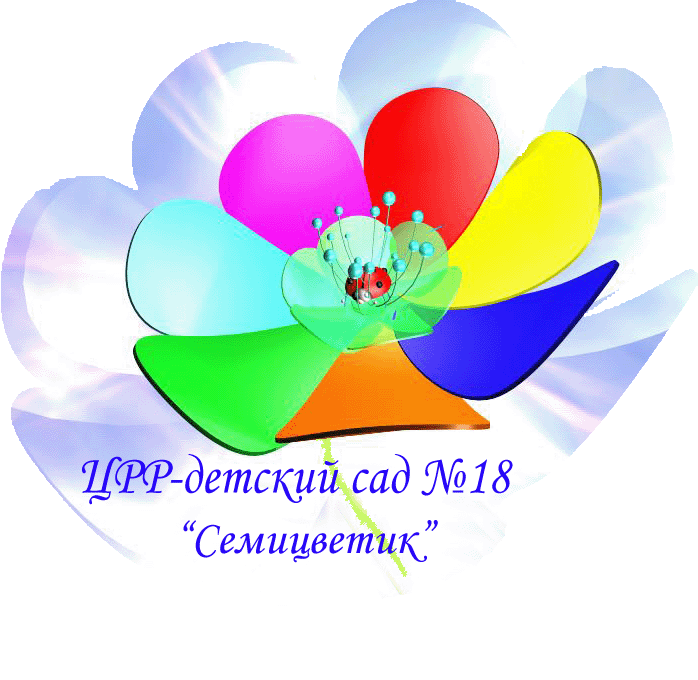 Вариативные формы дошкольного образованияс использованием интерактивных технологий
МДОУ «ЦРР –детский сад №18 «Семицветик» г.Лесной. 
Заведующий высшей категории  Л.А.Сапегина
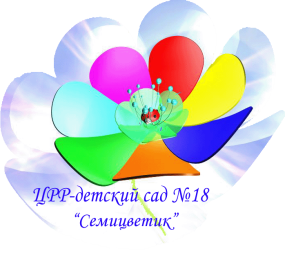 Информационные технологии
Это мощный ресурс обогащения 
образовательного процесса
Это уникальная возможность 
самореализации ребенка и педагога
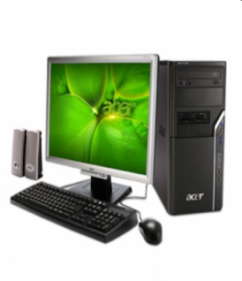 Это обучение с увлечением
Это повышение квалификации педагога
Это прогрессивный шаг в 
                    воспитании и обучении
www.themegallery.com
Company Logo
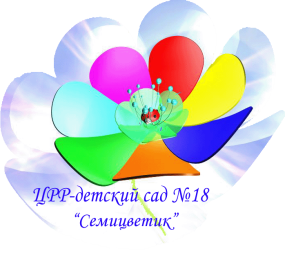 40-50%
Звук + изображение
20% увиденного
5% услышанного
Человек запоминает
Результаты мониторинга ЮНЕСКО
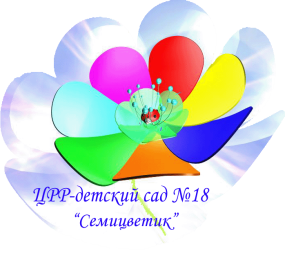 Студия для детского творчества
Изостудия
Многофункциональность использования оборудования
Комната для интерактивных занятий детей со специалистами
Компьютерно-игровой центр
Обучающий центр для педагогов
Лаборатория для проектной деятельности
www.themegallery.com
Company Logo
Обогащение образовательного процесса
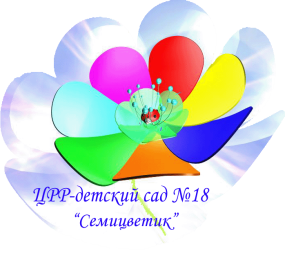 1
2
3
Компьютерно-игровой центр «Юный эрудит»
Развивающие и коррекционные занятия специалистов
Создание и обогащение банка программно-методического обеспечения
www.themegallery.com
Company Logo
Обучение с увлечением
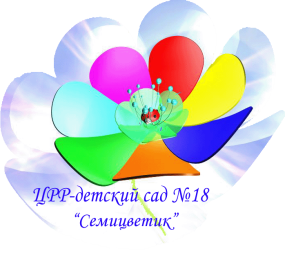 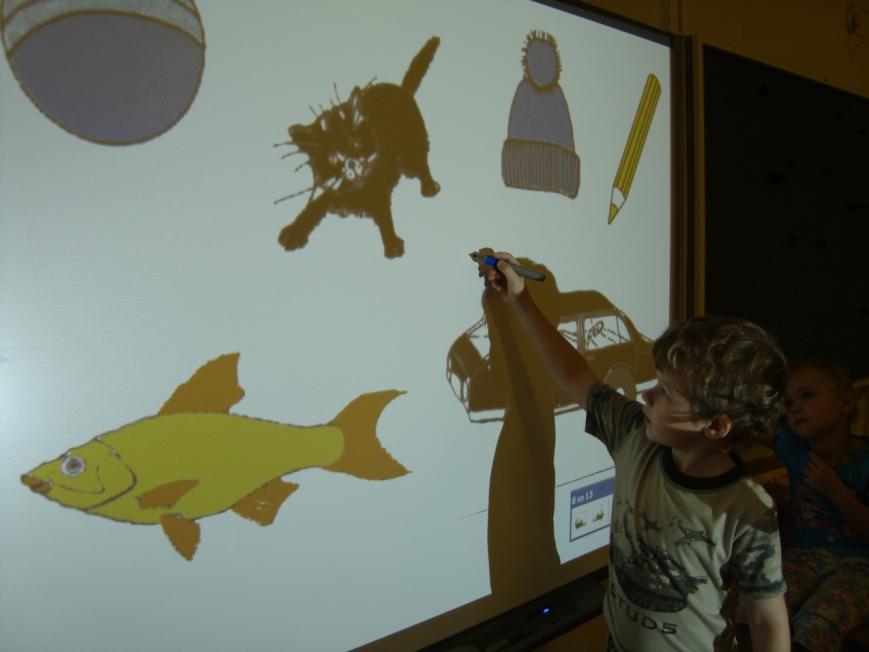 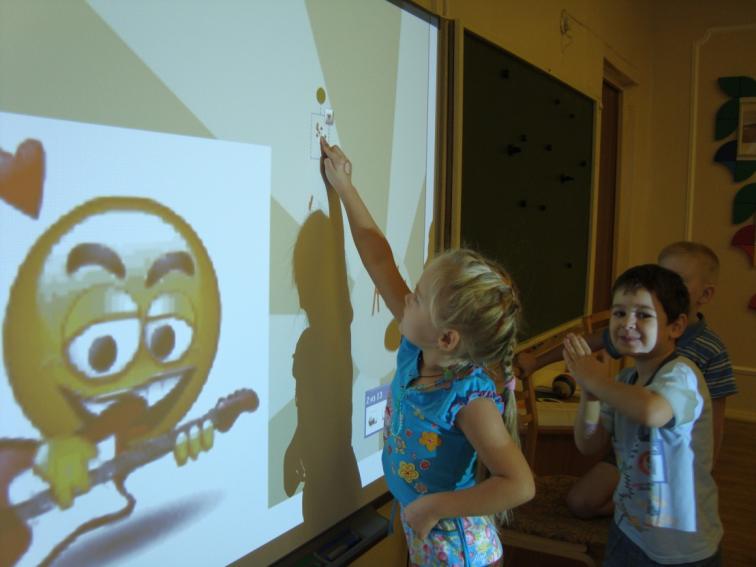 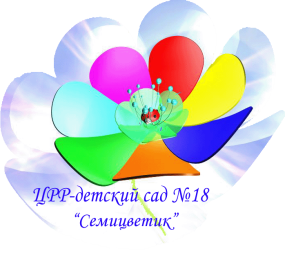 Выставки детских работ
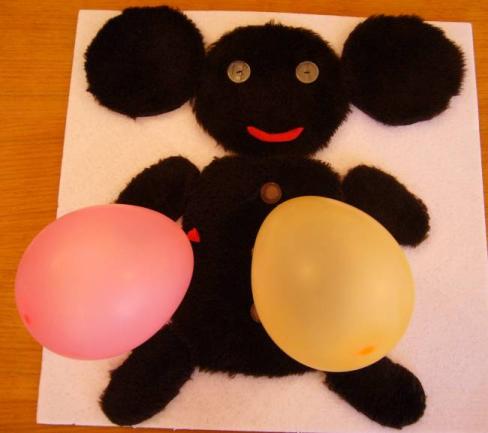 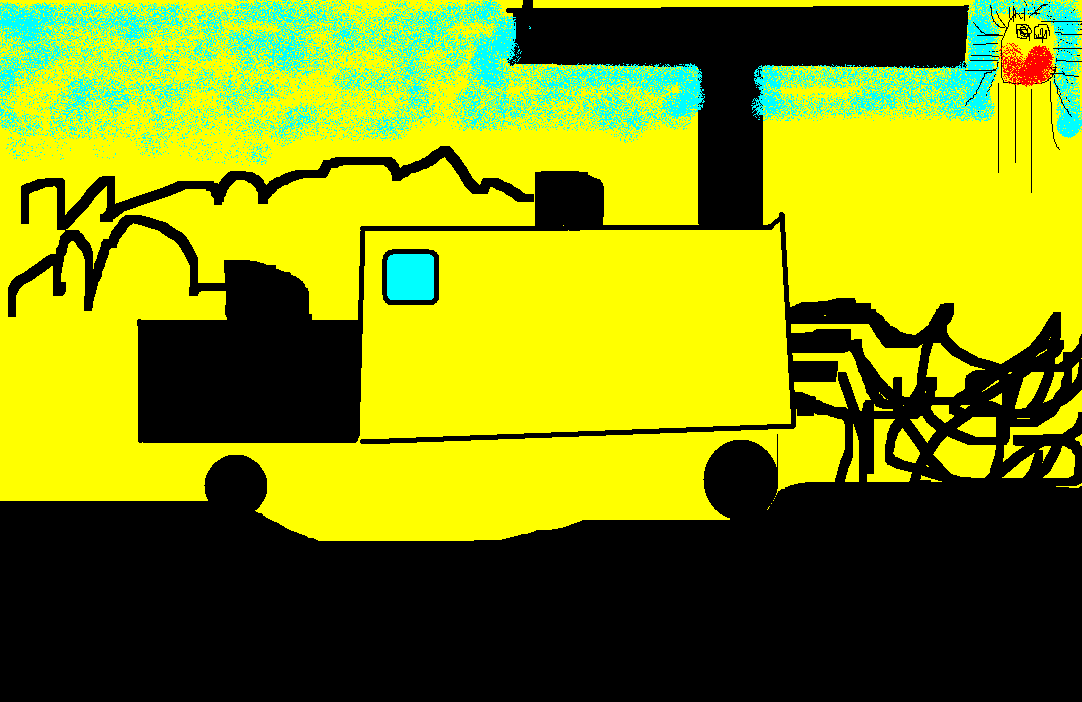 «Машина будущего»
Семья Перевозчиковых
Этот замечательный чебурашка
Семья Пиксаевых
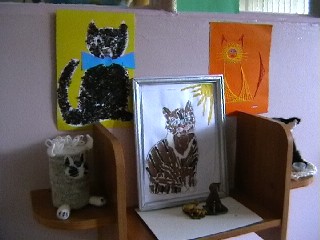 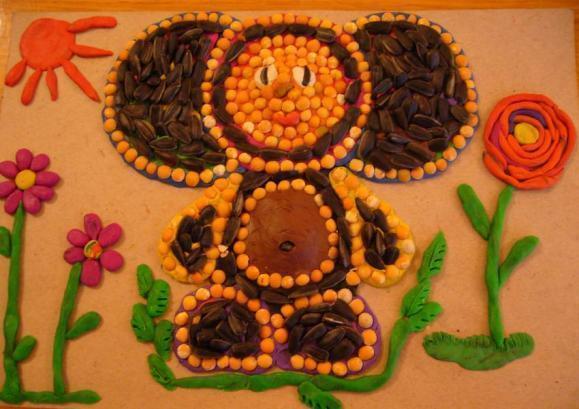 Кошка – член нашей семьи
Семья Лифановых
www.themegallery.com
Company Logo
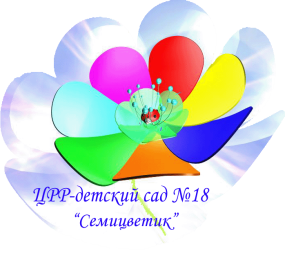 Презентация  проектов
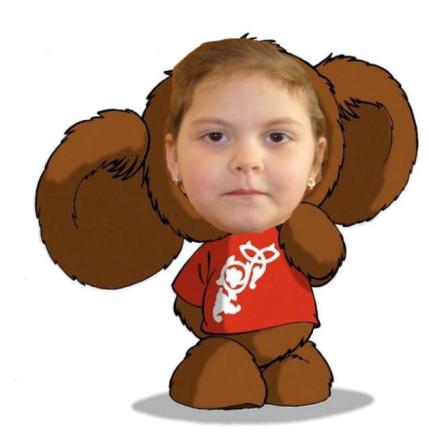 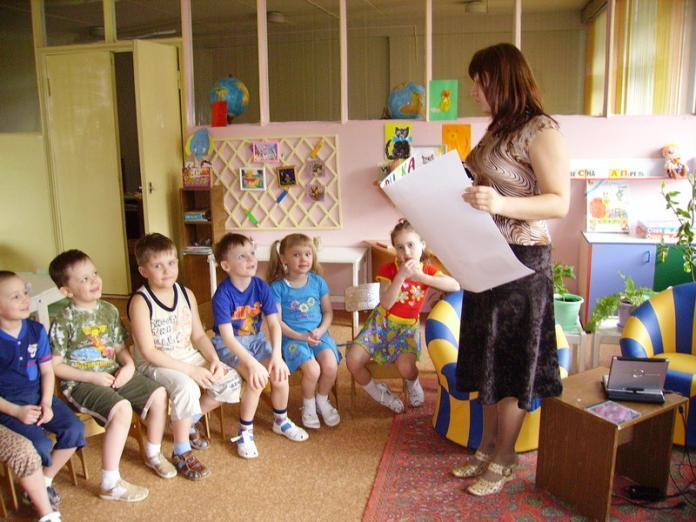 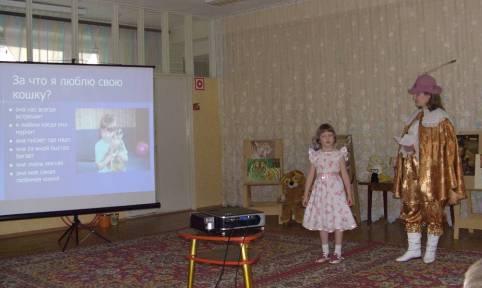 www.themegallery.com
Company Logo
Проектный метод в практику
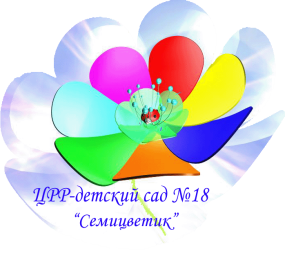 Детско-взрослые 
проекты
«Мы такие разные и такие похожие»
 «Секреты бабушкиного сундука»
 «Тайна обыкновенной бумаги»
 «Уральская рябинушка»
Школа для родителей
Обучение 
кадров
Основы работы с Power Point
 Оформление буклетов Publisher
 Создание кроссвордов с помощью Excel
Курсы Intel «Обучение для будущего» - 50%
 Курсы «Использование прикладных программ Microsoft Office» - 75%
www.themegallery.com
Company Logo
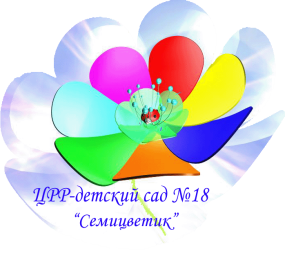 Исследовательская деятельность
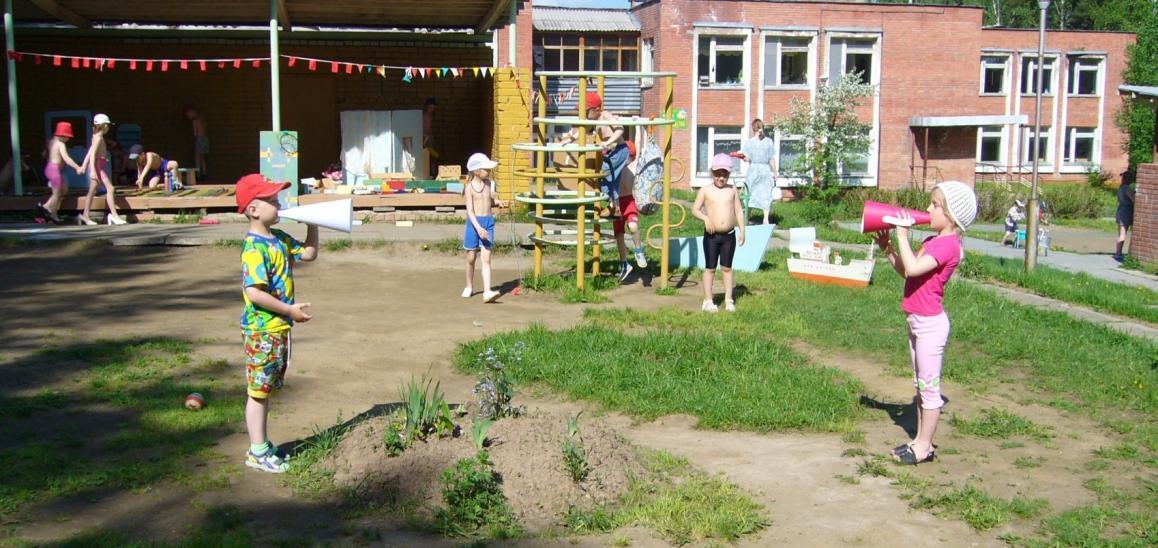 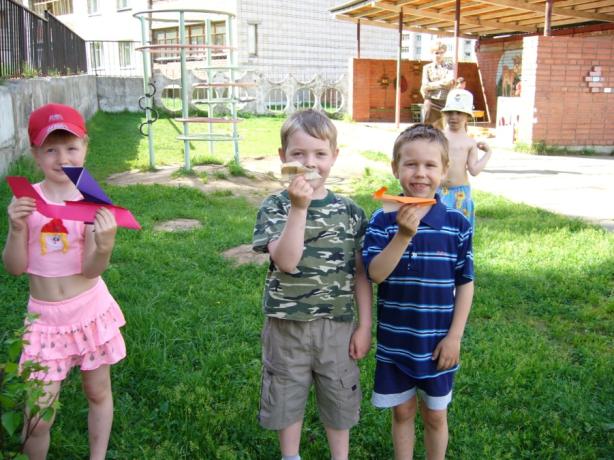 Проект 
«Тайны обыкновенной бумаги»
www.themegallery.com
Company Logo
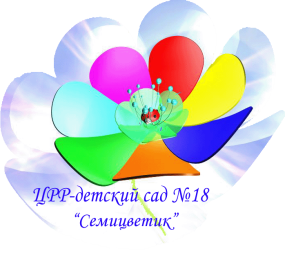 Развивающие и коррекционные занятия
эффективное образование
мультимедийное 
оборудование
Инструктор 
Физкульту
ры
Педагог развиваю-щего центра
Учитель-
логопед
Педагог
изостудии
www.themegallery.com
Company Logo
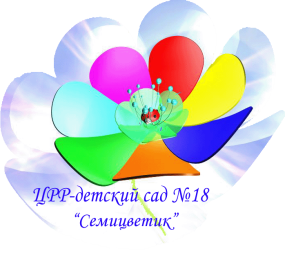 По сказочным лабиринтам игры
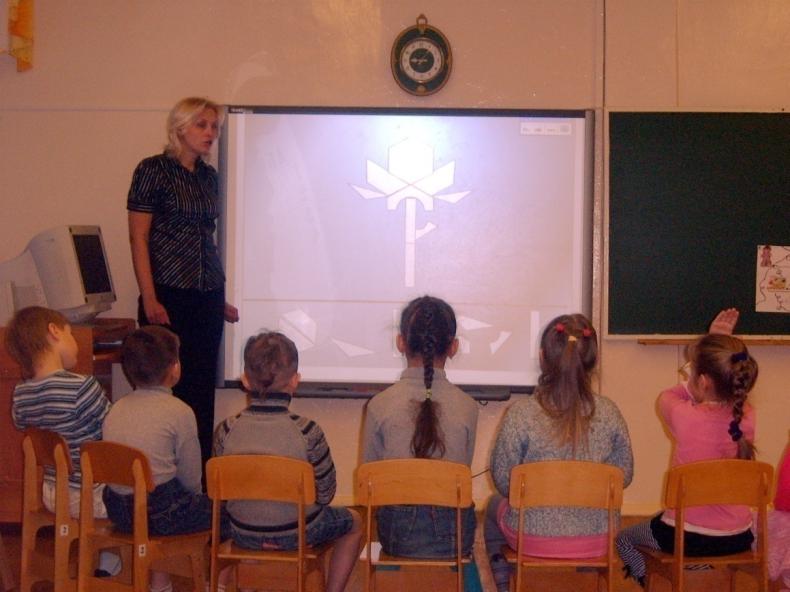 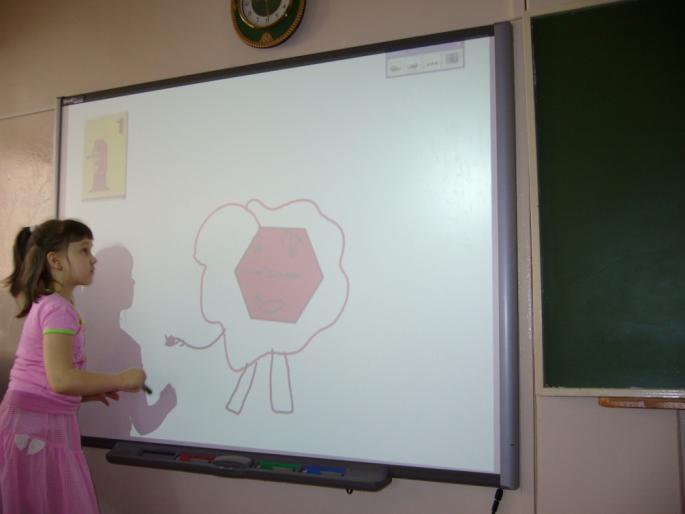 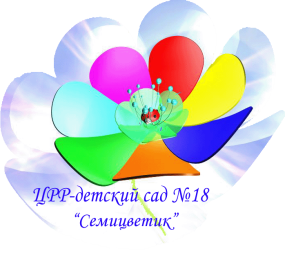 Мультимедийное сопровождение мероприятий
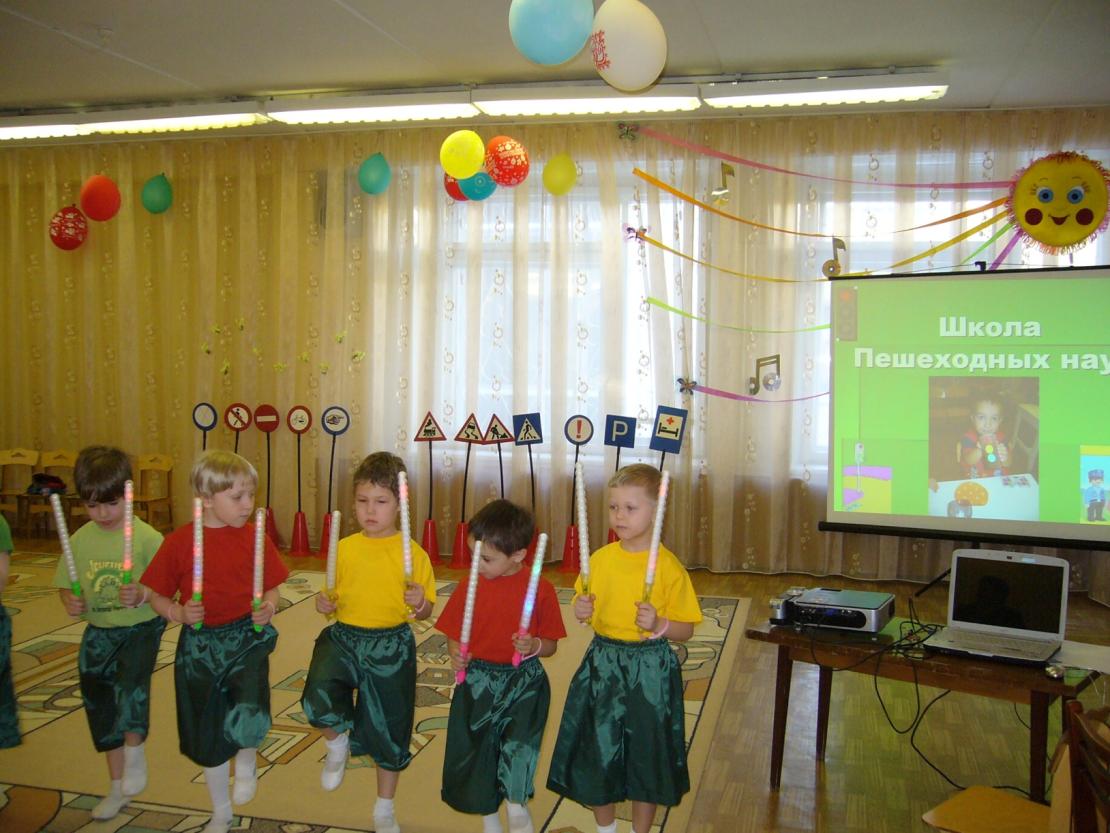 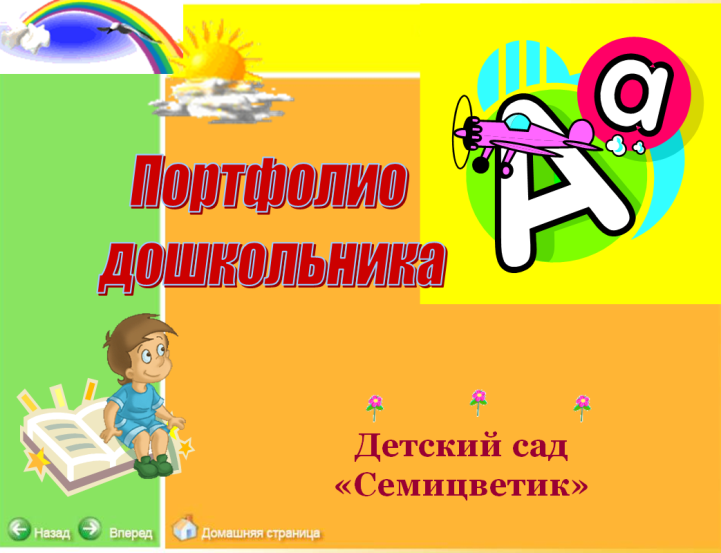 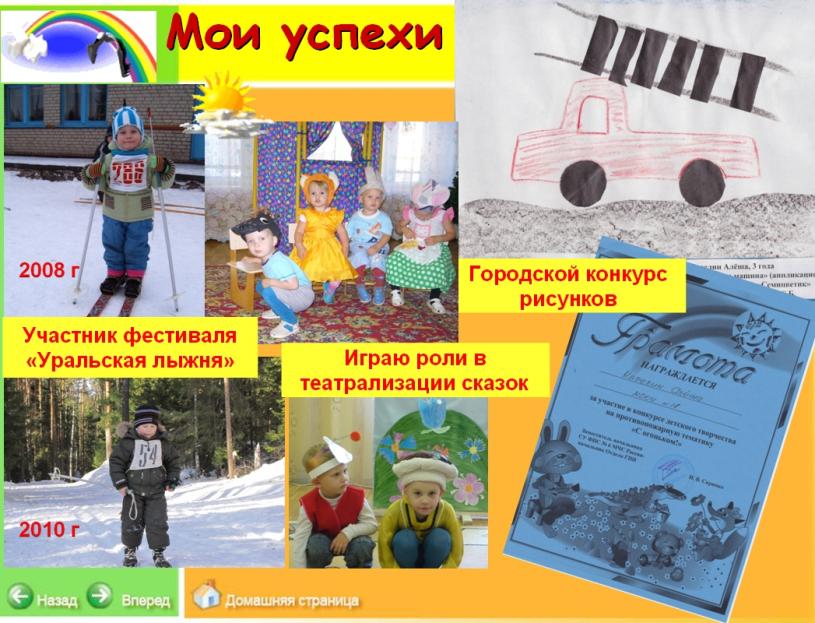 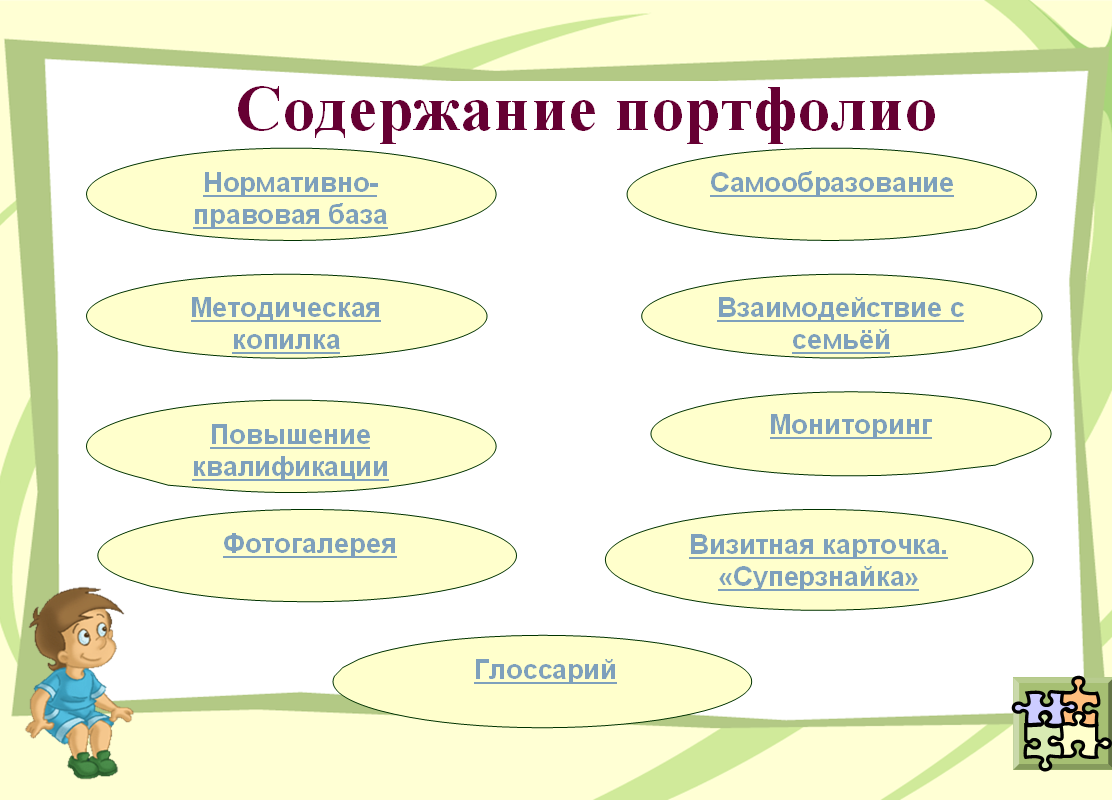 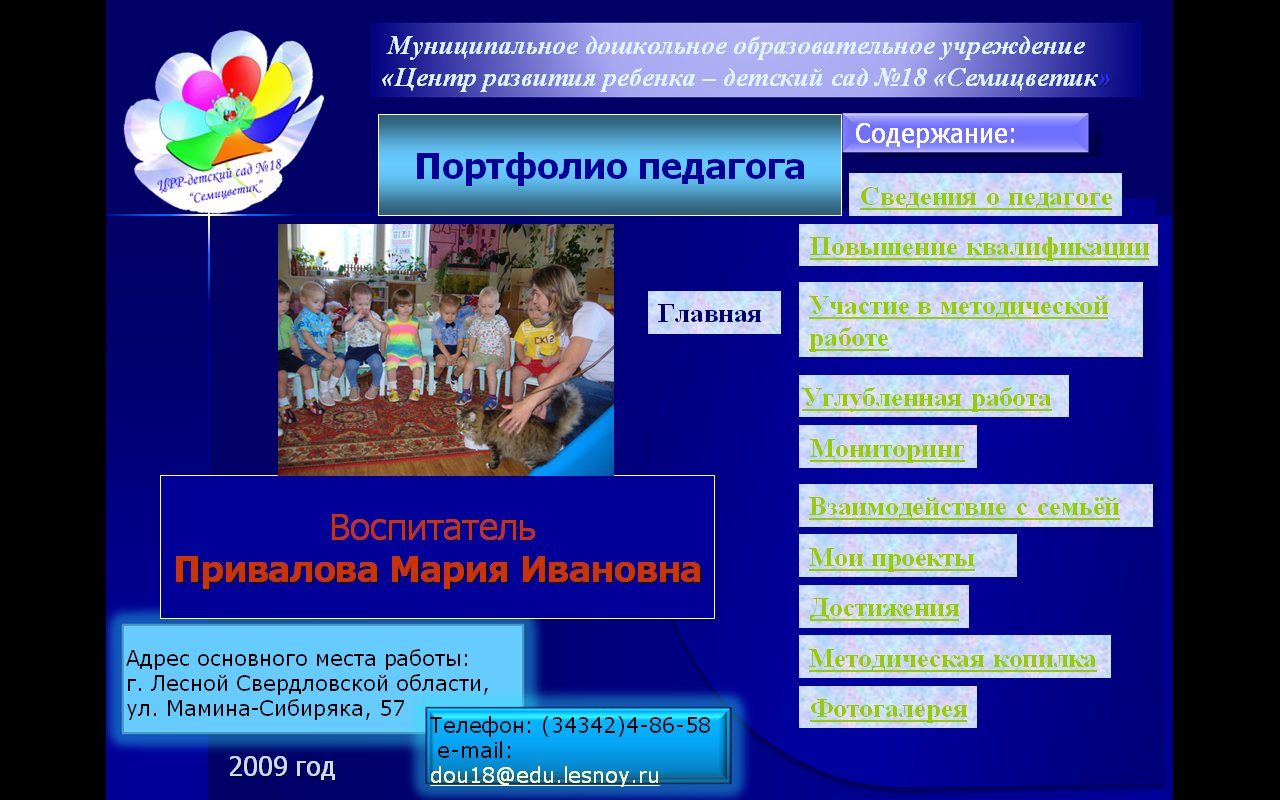 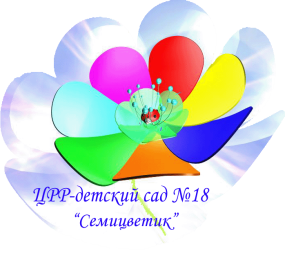 Игры для
 Тигры
Дельфа-
тренажер
Арт-студия
Сказочные 
Лабиринты
 игры
ПМК
Волшебный 
конструктор
Банк программно-методического обеспечения
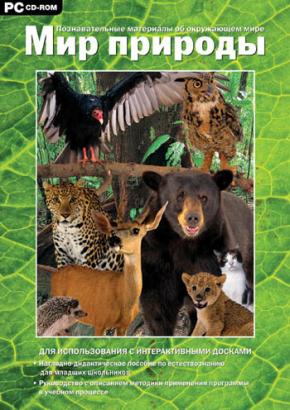 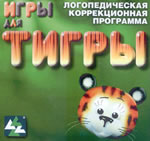 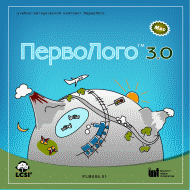 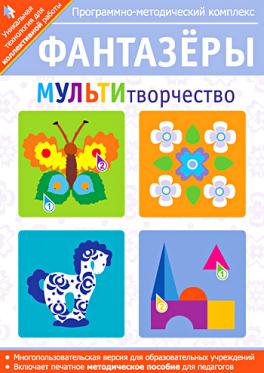 www.themegallery.com
Company Logo
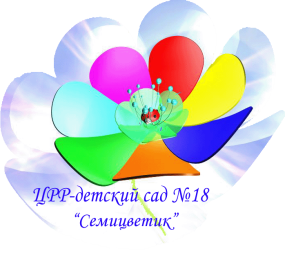 компьютер
Интерактивные технологии путь к оптимизации обучения
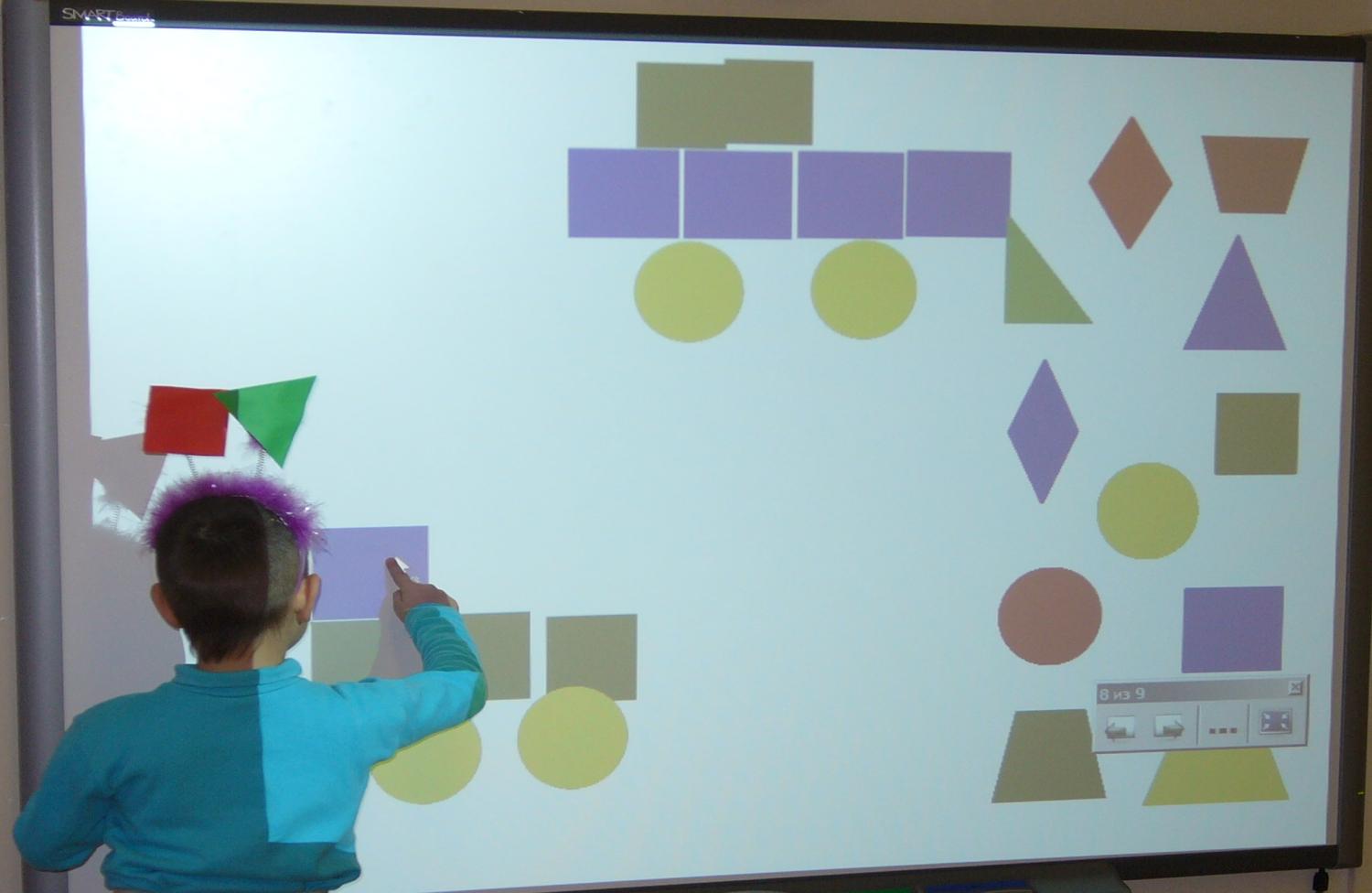 В каждый детский сад!
мульти
медиа
Доска 
Smart- board
www.themegallery.com
Company Logo
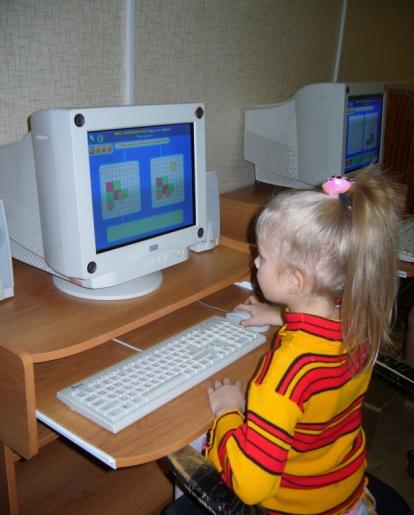 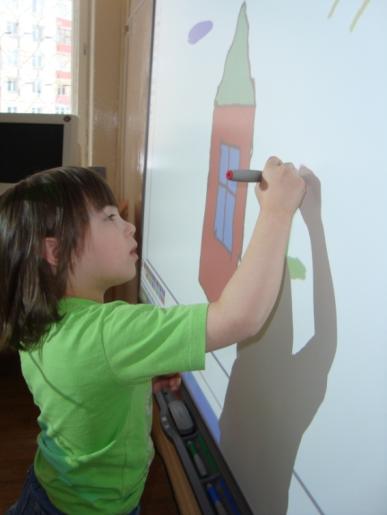 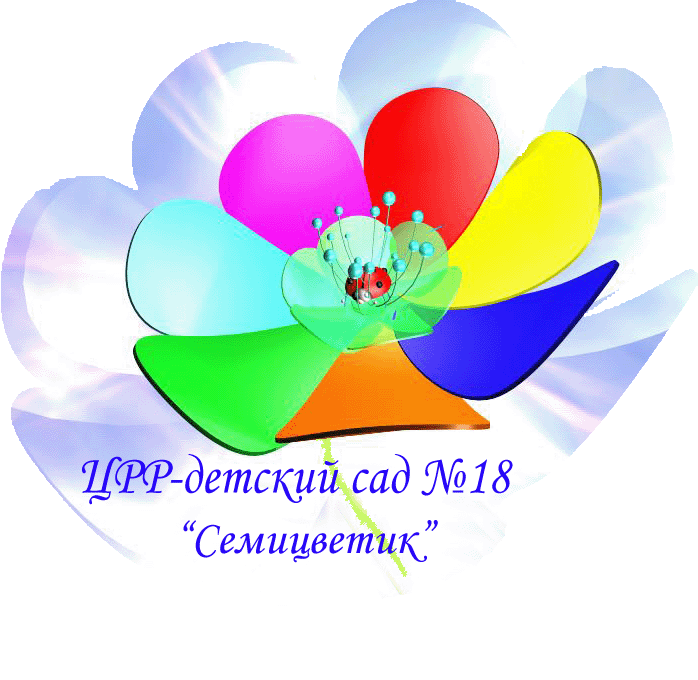 Благодарим за внимание!